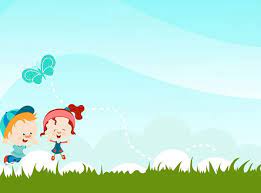 Lịch sử
Bài 28: Kinh thành Huế
2
Khởi động
Nhà Nguyễn ra đời trong hoàn cảnh nào? Kinh đô đóng ở đâu?
Năm 1802, Nguyễn Ánh lật đổ triều Tây Sơn, lập ra triều Nguyễn. Kinh đô nhà Nguyễn đóng ở Phú Xuân - Huế.
Những điều gì cho thấy các vua nhà Nguyễn không chịu chia sẻ quyền hành cho bất cứ ai để bảo vệ ngai vàng của mình?
Các vua nhà Nguyễn không đặt ngôi hoàng hậu, bỏ chức tể tướng, tự mình trực tiếp điều hành mọi việc hệ trọng. Ngoài ra nhà Nguyễn còn ban hành một bộ luật mới gọi là bộ luật Gia Long. Bộ luật Gia Long bảo vệ quyền hành tuyệt đối của nhà vua. Điều này cho thấy các vua nhà Nguyễn kiên quyết bảo vệ ngai vàng của mình.
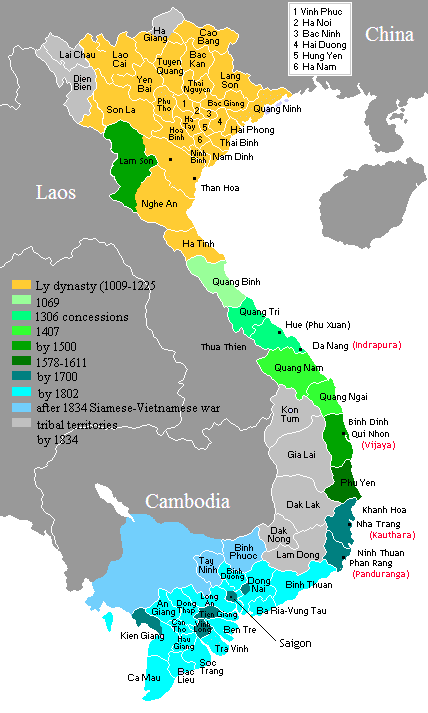 Huế
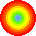 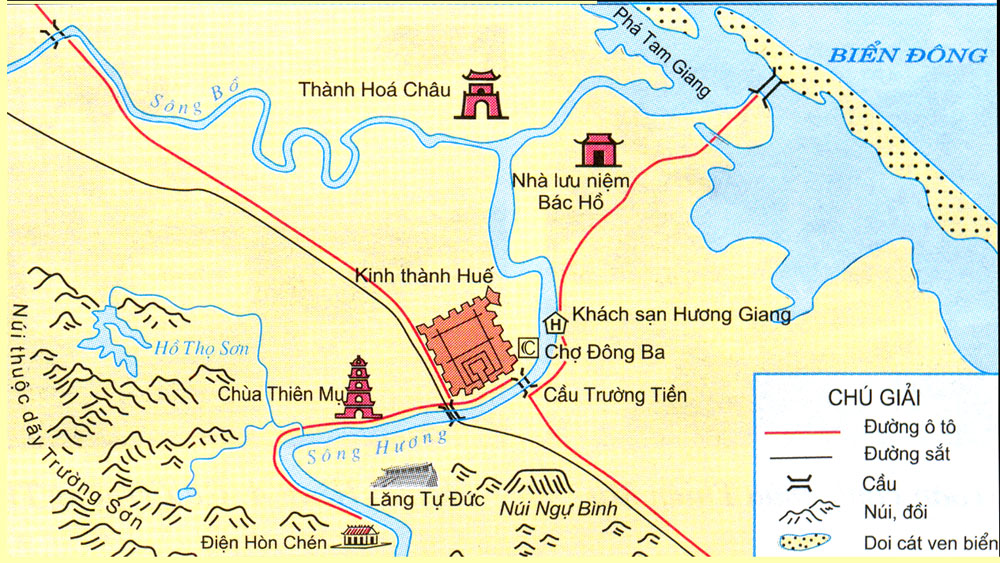 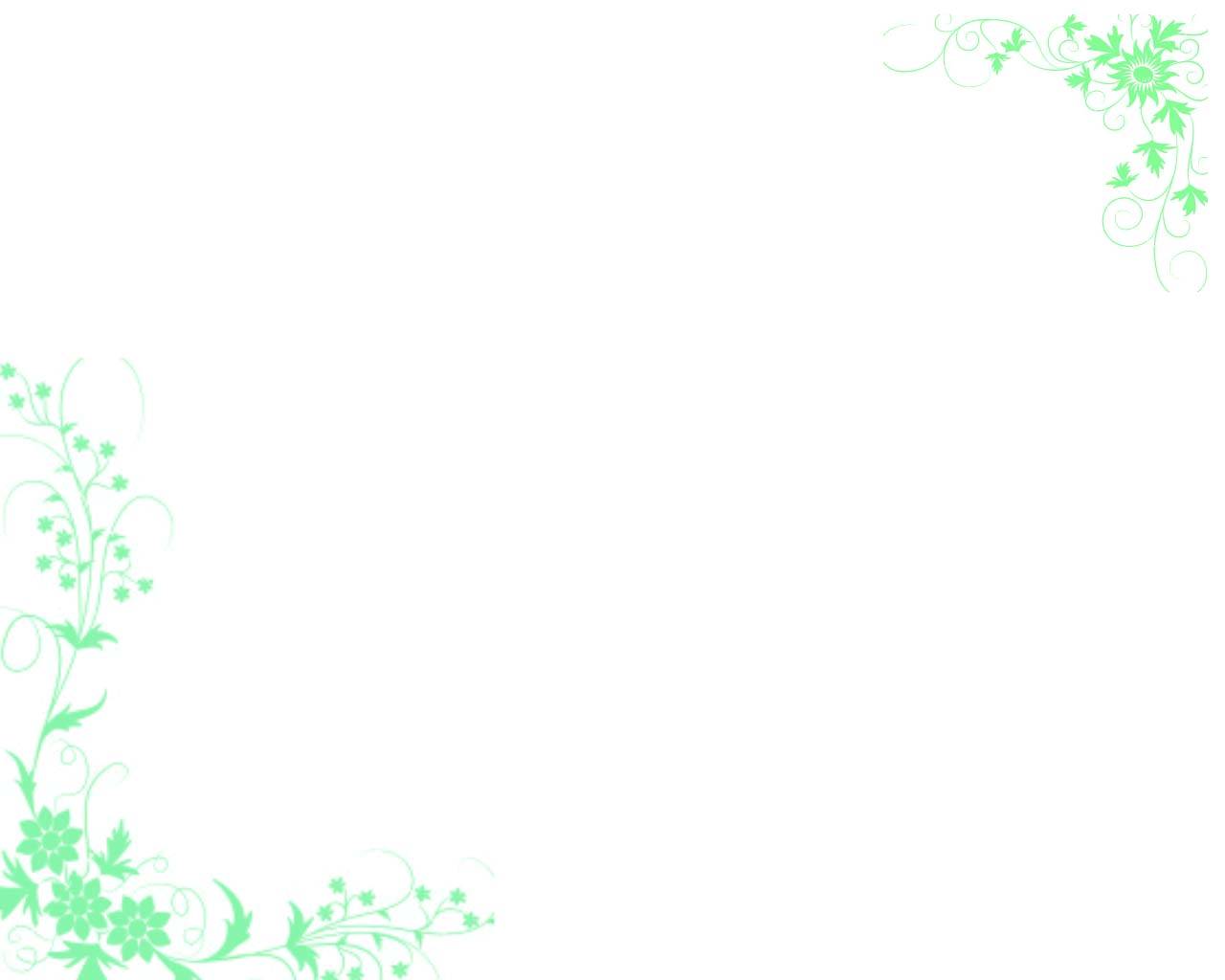 Lịch sử
Kinh thành Huế
Hoạt động 1: Quá trình xây dựng kinh thành Huế
Hoạt động 2: Vẻ đẹp của kinh thành Huế
Lịch sử
Kinh thành Huế
Hoạt động 1: Quá trình xây dựng kinh thành Huế
Đọc: “Nhà Nguyễn ……  nước ta thời đó”.
1. Để xây dựng kinh thành Huế nhà Nguyễn đã làm gì?
2. Nhà Nguyễn đã sử dụng vật liệu gì để xây  dựng kinh thành?
3. Nhà Nguyễn xây dựng kinh thành Huế trong thời gian bao lâu? Kết quả ra sao?
1. Để xây dựng kinh thành 
Huế nhà Nguyễn đã làm gì?
- Huy động hàng chục
vạn dân và lính phục vụ
việc xây dựng.
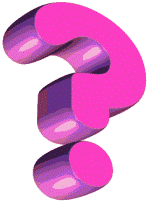 2. Nhà Nguyễn đã sử dụng 
vật liệu gì để xây dựng kinh
 thành?
- Đá, gỗ, vôi, gạch, 
ngói từ mọi miền đất
nước đưa về.
3. Nhà Nguyễn xây dựng 
kinh thành Huế trong thời 
gian bao lâu? Kết quả ra 
sao?
- Sau vài chục năm xây
dựng và tu bổ nhiều lần, 
một tòa thành rộng lớn 
dài hơn 2 km đã mọc lên.
Đây là tòa thành đồ sộ 
đẹp nhất nước ta thời đó.
Lịch sử
Kinh thành Huế
Kinh thành Huế do Nguyễn Ánh khởi xướng xây dựng. Khi xây dựng nhà Nguyễn đã huy động hàng chục vạn dân và lính phục vụ việc xây dựng. Đã sử dụng các vật liệu như đá, gỗ, vôi, gạch, ngói từ mọi miền đất nước đưa về. Sau vài chục năm xây dựng và tu bổ nhiều lần, một tòa thành rộng lớn dài hơn 2 km đã mọc lên bên bờ sông Hương. Đây là tòa thành đồ sộ đẹp nhất nước ta thời đó.
Lịch sử
Kinh thành Huế
Hoạt động 2: Vẻ đẹp của kinh thành Huế
Đọc: “Thành có 10 cửa …công trình kiến trúc.”
Lịch sử
Kinh thành Huế
Hoạt động 2: Vẻ đẹp của kinh thành Huế
Em hãy mô tả kiến trúc độc đáo của quần thể kinh thành Huế?
Gợi ý trả lời
     Thành có mấy cửa chính ra vào? Cửa Nam tòa thành có gì?
Nằm giữa kinh thành là gì? Cửa chính vào Hoàng thành gọi là gì?
Điện Thái Hòa là nơi tổ chức những gì? Ngoài xây dựng kinh thành nhà Nguyễn còn cho xây dựng thêm gì?...
Lịch sử
Kinh thành Huế
Hoạt động 2: Vẻ đẹp của kinh thành Huế
Thành có mấy cửa chính ra vào? Cửa Nam tòa thành có gì?
Thành có 10 cửa chính ra vào. Cửa Nam tòa thành có cột cờ cao 37m.
Lịch sử
Kinh thành Huế
Hoạt động 2: Vẻ đẹp của kinh thành Huế
Nằm giữa kinh thành là gì? Cửa chính vào Hoàng thành gọi là gì?
Nằm giữa kinh thành là Hoàng Thành. Cửa chính vào Hoàng thành gọi là Ngọ Môn.
Lịch sử
Kinh thành Huế
Hoạt động 2: Vẻ đẹp của kinh thành Huế
Điện Thái Hòa là nơi tổ chức những gì? Ngoài xây dựng kinh thành nhà Nguyễn còn cho xây dựng thêm gì?...
Điện Thái Hòa là nơi tổ chức các cuộc lễ lớn. Ngoài xây dựng kinh thành nhà Nguyễn còn cho xây dựng các lăng tẩm…
Lịch sử
Kinh thành Huế
Hoạt động 2: Vẻ đẹp của kinh thành Huế
Thành có 10 cửa chính ra vào. Cửa Nam tòa thành có cột cờ cao 37m. 
	Nằm giữa kinh thành là Hoàng thành. Cửa chính ra vào Hoàng thành là Ngọ Môn.
	Điện Thái Hòa là nơi tổ chức các cuộc lễ lớn. Ngoài xây dựng kinh thành nhà Nguyễn còn cho xây dựng các lăng tẩm…
Lịch sử
Kinh thành Huế
Hoạt động 2: Vẻ đẹp của kinh thành Huế
Kinh thành Huế được xây dựng theo kiến trúc của phương Tây kết hợp kiến trúc thành quách phương Đông. Kinh thành gồm ba vòng thành: Phòng thành, Hoàng thành và Tử cấm thành.
Bạn nào biết gì Phòng thành?
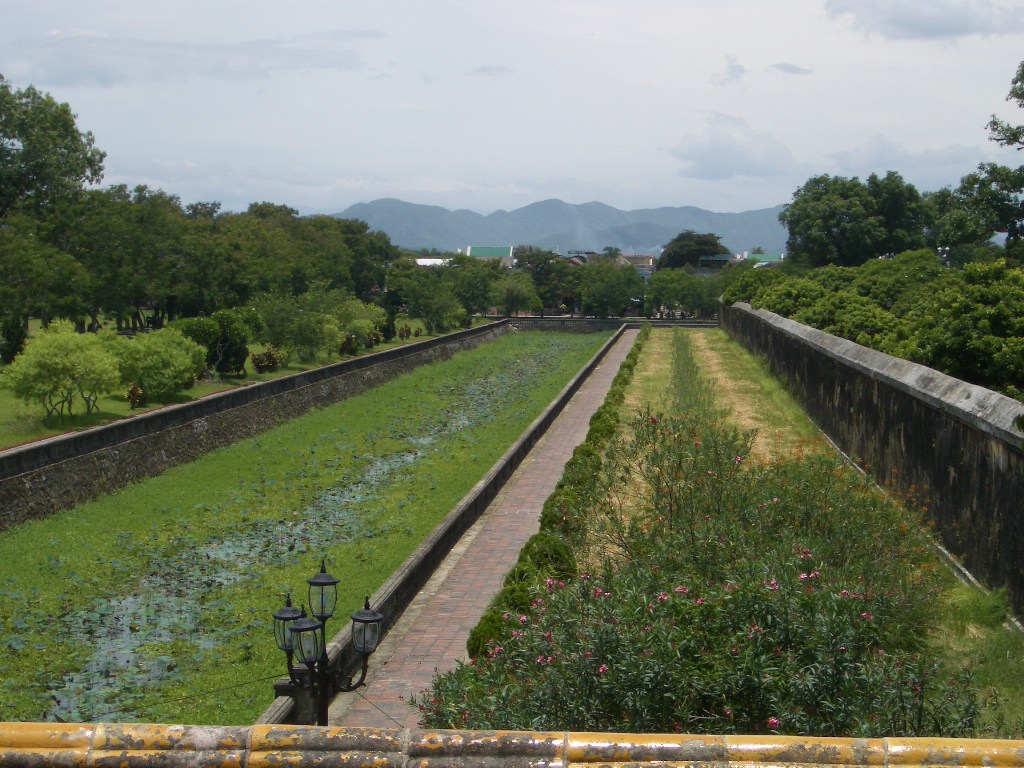 Phòng thành là vòng ngoài cùng có chu vi 9950m
Phòng thành
Bạn nào biết gì về Hoàng thành?
Hoàng thành là vòng thứ hai có tên là Đại nội, có chu vi 2450m. Cửa chính của Hoàng thành là Ngọ môn, cửa này xưa chỉ dùng cho vua đi.
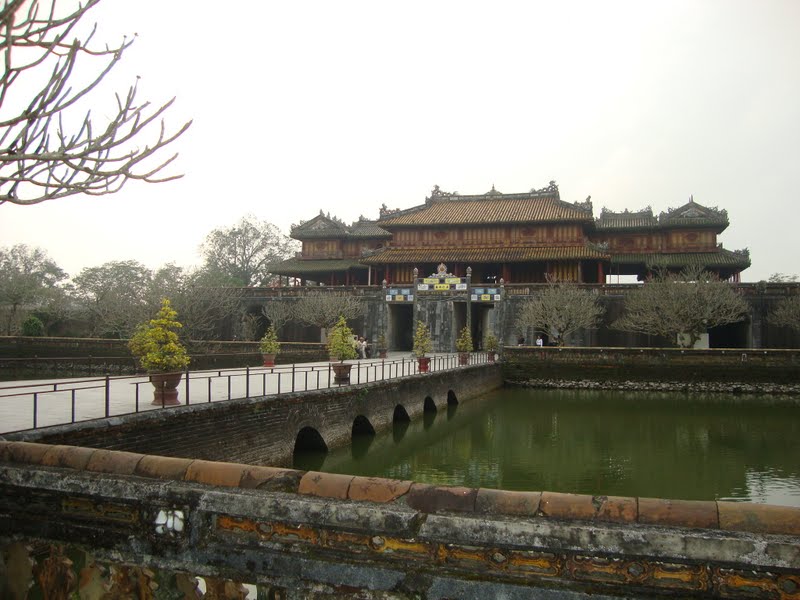 Hoàng thành
Bạn nào biết gì về tử cấm thành?
Tử cấm thành là vòng trong cùng có chu vi 1225m. Đây là nơi ở, làm việc của vua và gia đình.
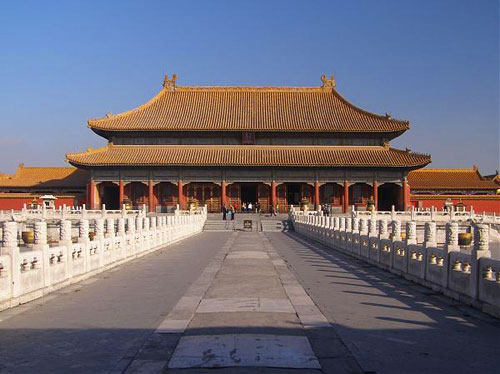 20
Tử cấm thành
Thành có 10 cổng chính ra vào. Bên trên cửa thành xây các vọng gác có mái uốn cong hình chim phượng.
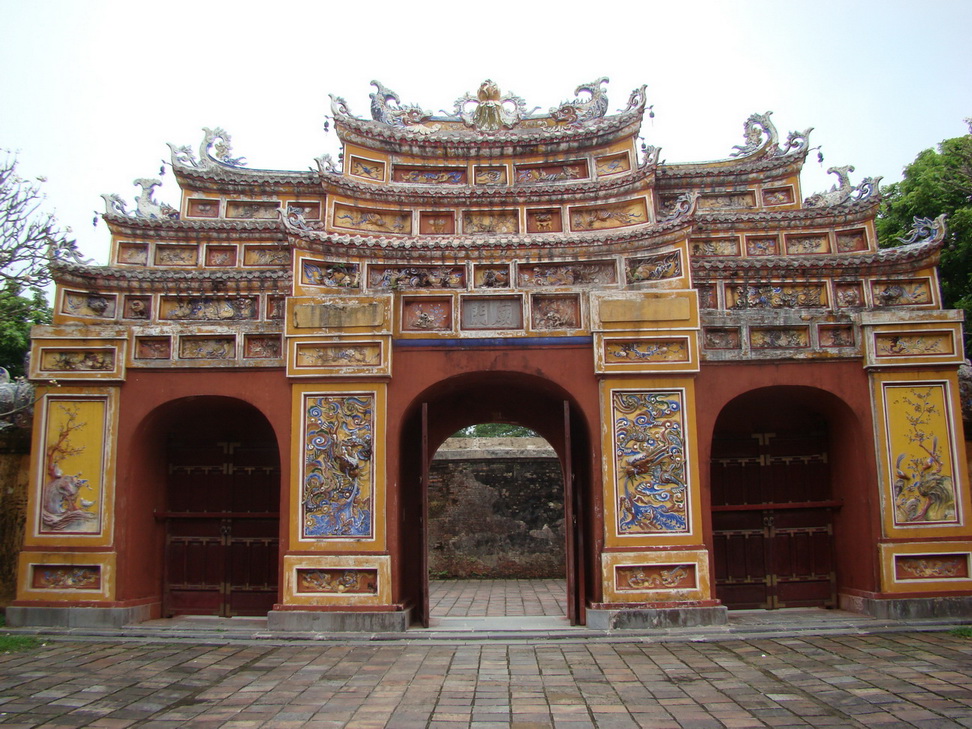 21
Cửa Nam tòa thành có cột cờ cao 37m.
Từ đỉnh cột cờ có thể nhìn thấy cửa biển Thuận An.
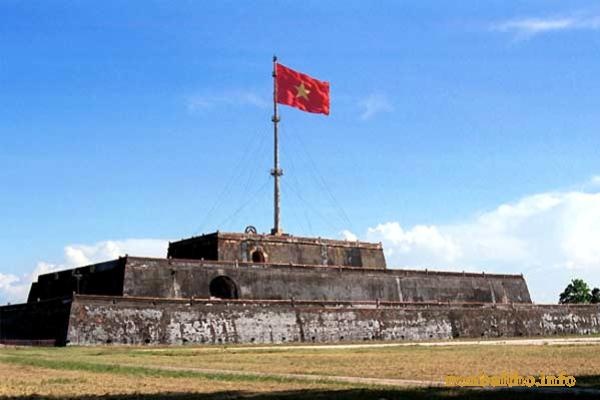 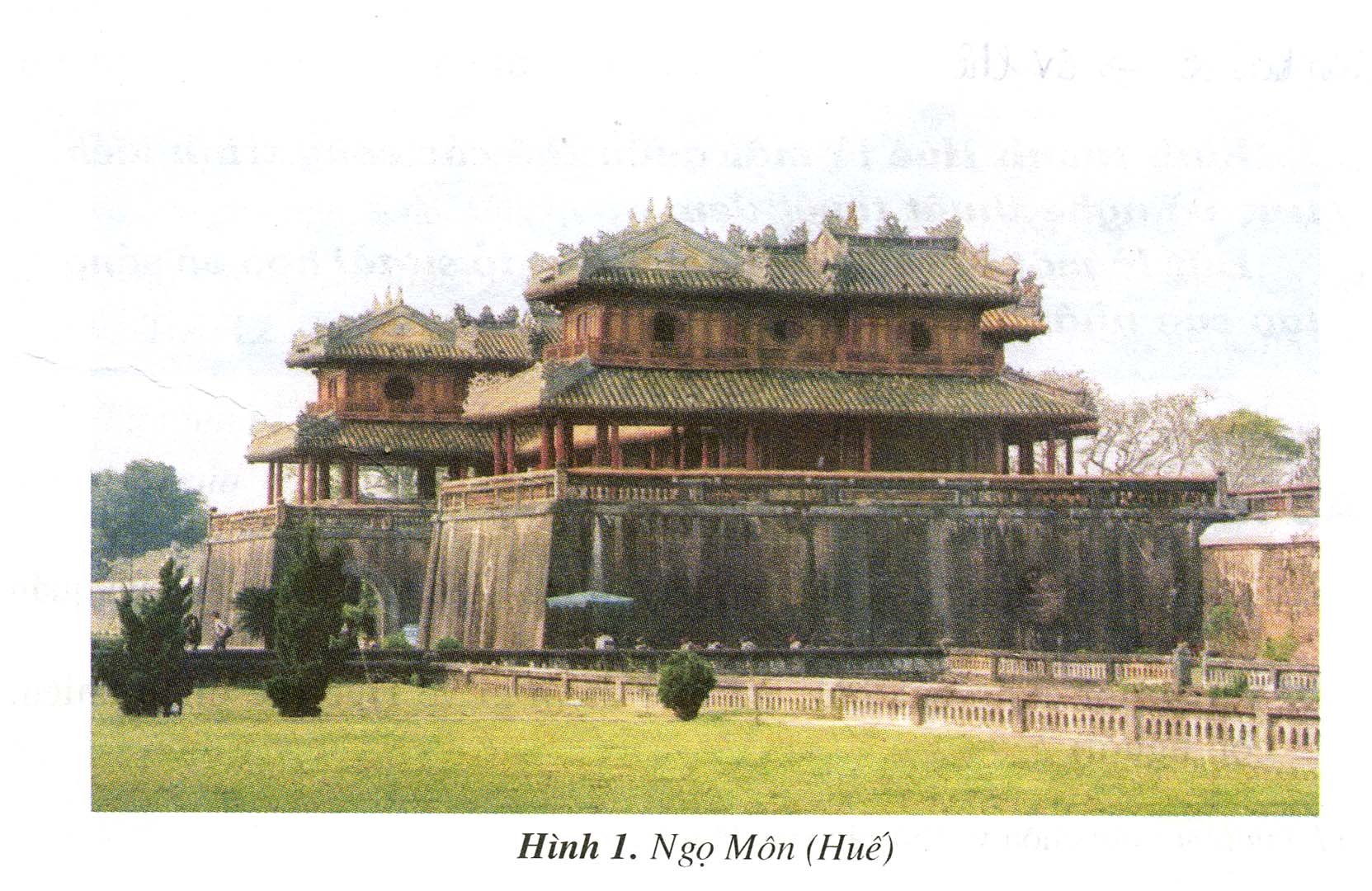 Ngä M«n
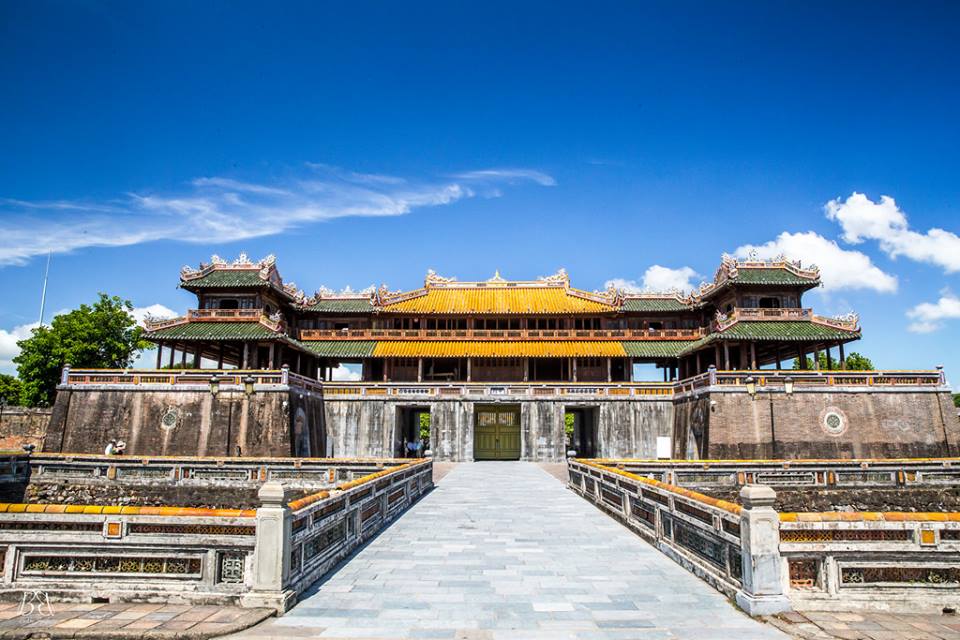 Ngọ Môn
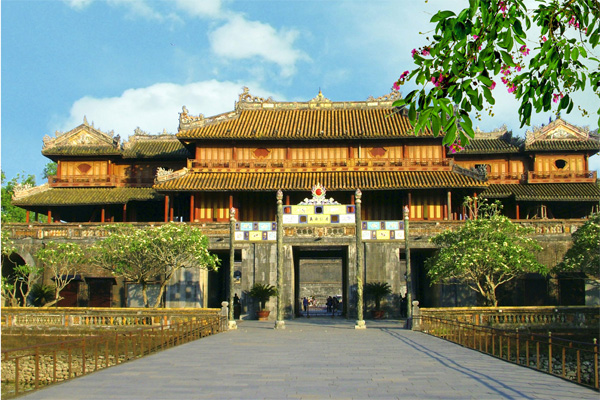 Ngọ môn là cửa chính vào Hoàng thành. 
Cửa này chỉ dành cho vua đi.
Bạn nào biết gì về Ngọ môn?
Hồ sen và ven hồ là hàng cây đại ở kinh thành Huế.
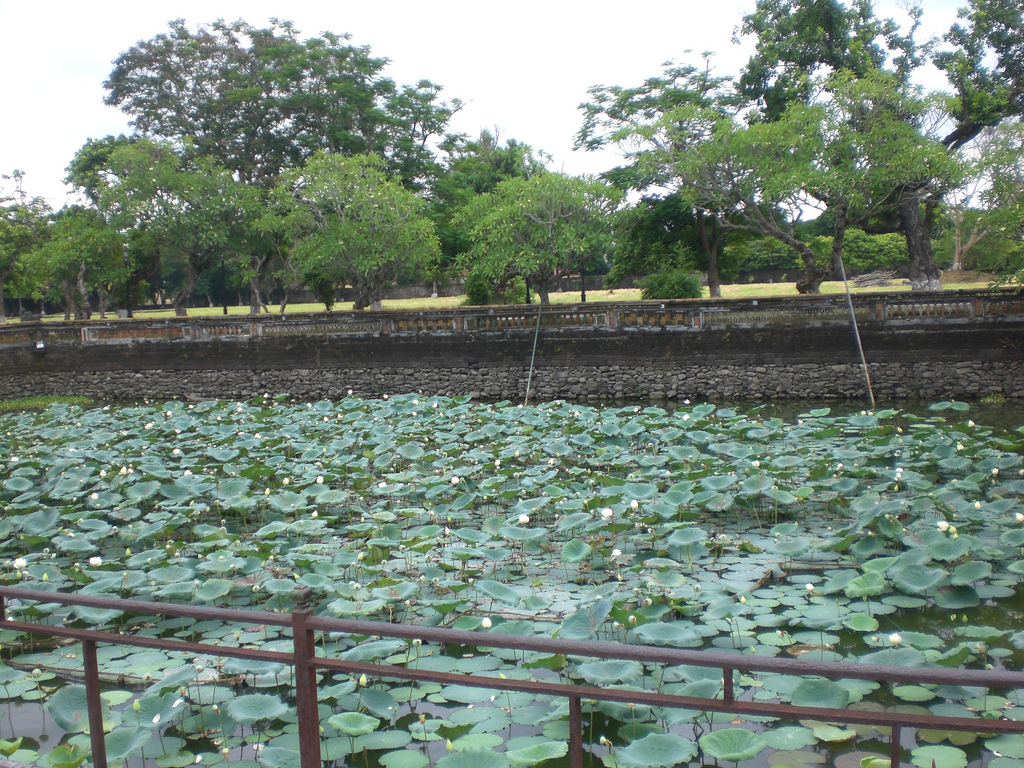 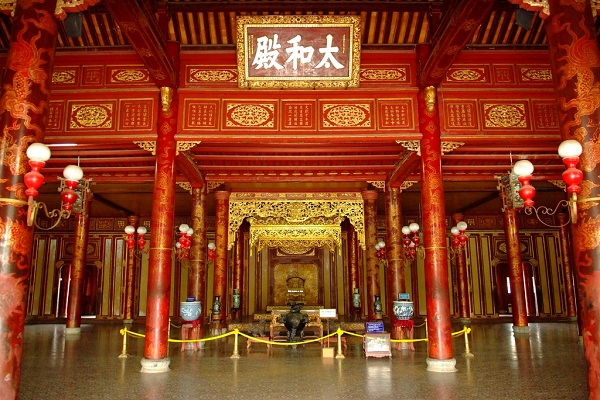 ĐiÖn Th¸i Hoµ
Điện Thái Hòa là nơi tổ chức các cuộc lễ lớn. Quanh điện Thái Hòa là hệ thống cung điện dành riêng cho vua và hoàng tộc.
Bạn nào biết gì về Điện Thái Hòa?
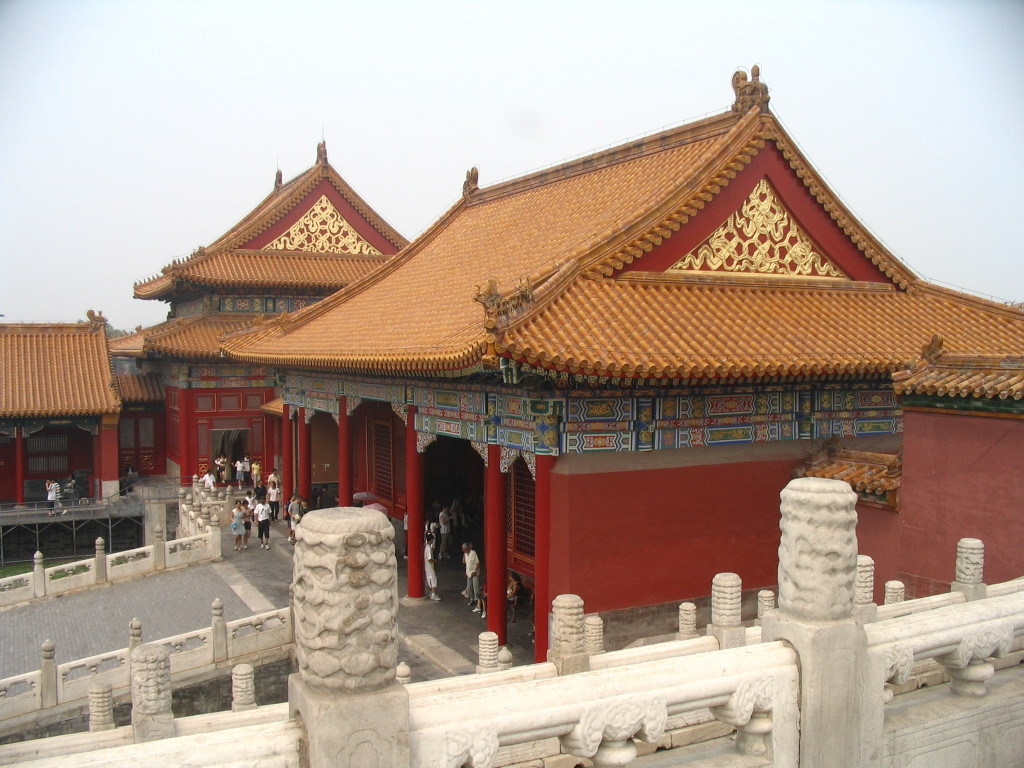 28
Một góc lăng tẩm của vua Gia Long.
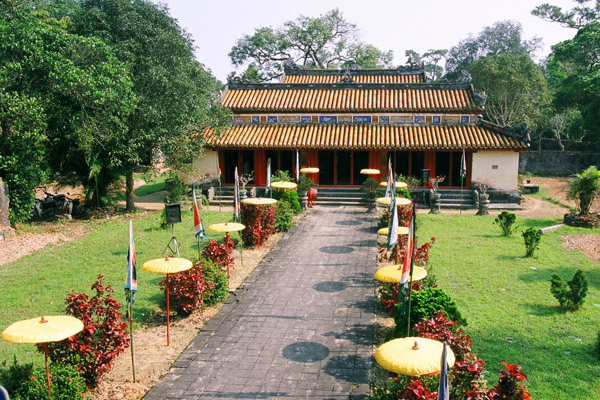 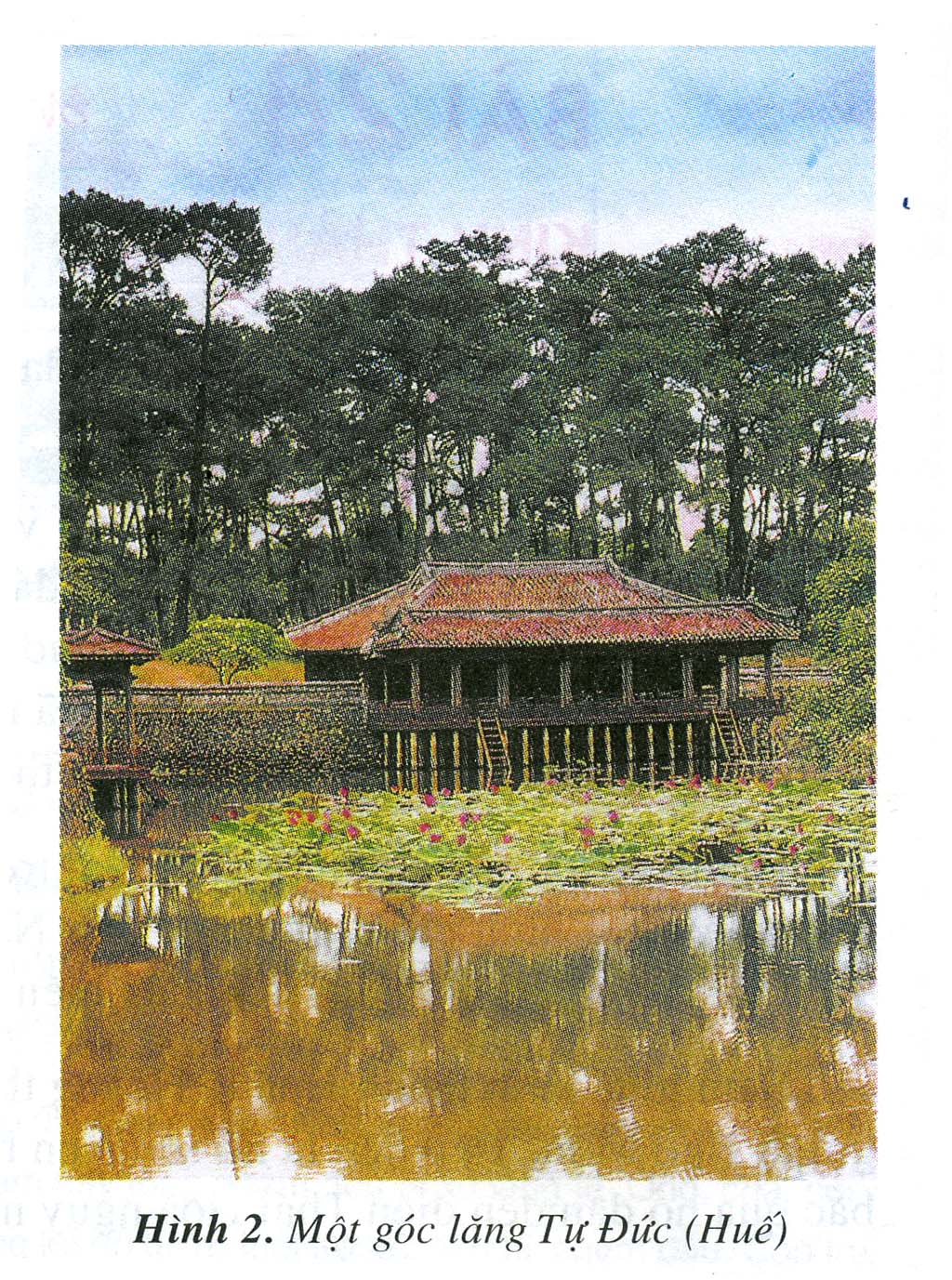 Một góc Lăng Tự Đức (Huế)
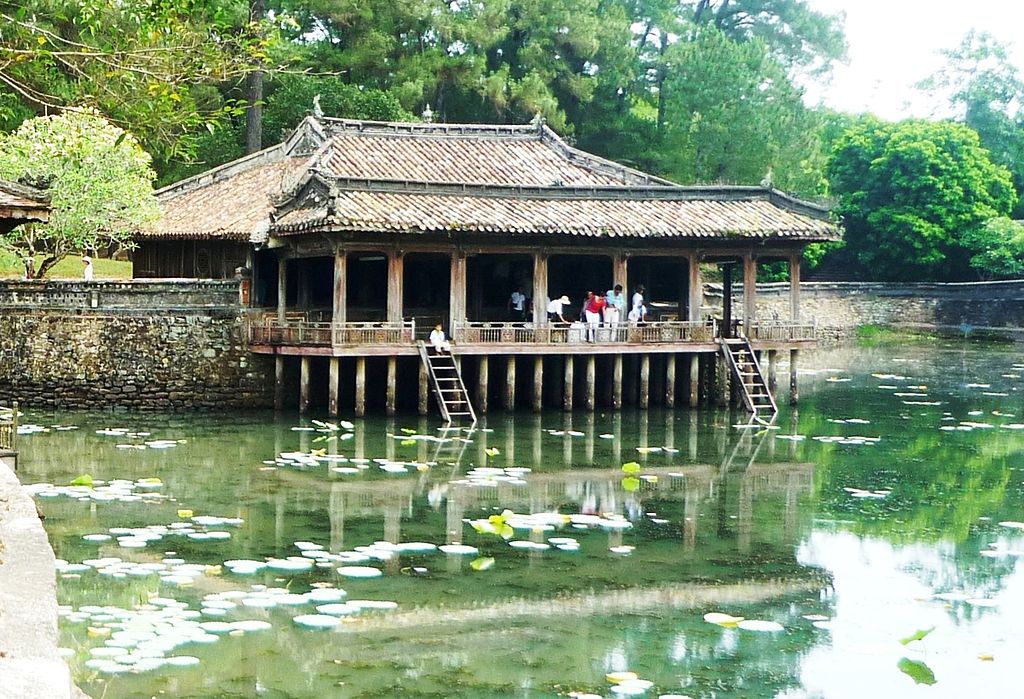 Một góc Lăng Tự Đức (Huế)
Một góc lăng tẩm của vua Minh Mạng
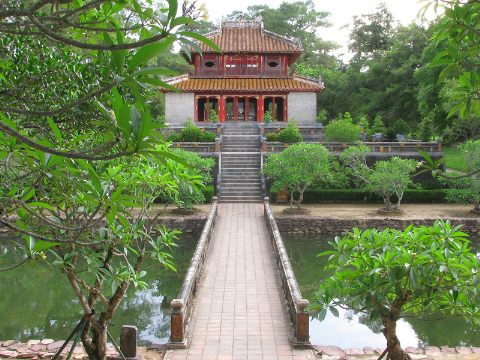 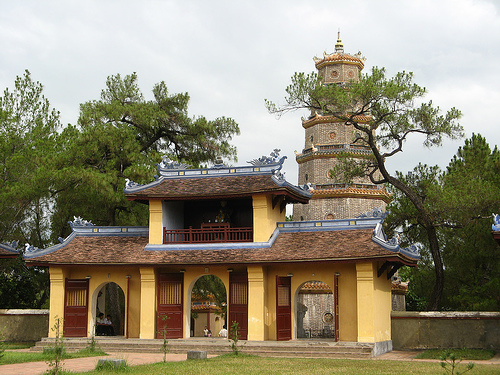 Lăng Minh M¹ng
Một góc lăng tẩm của vua Khải Định
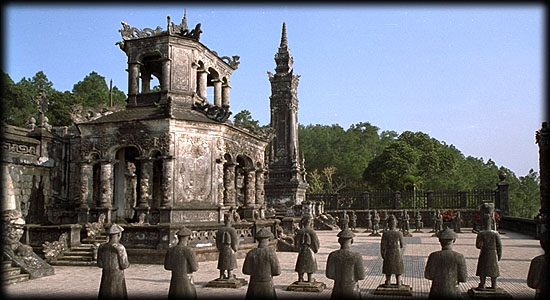 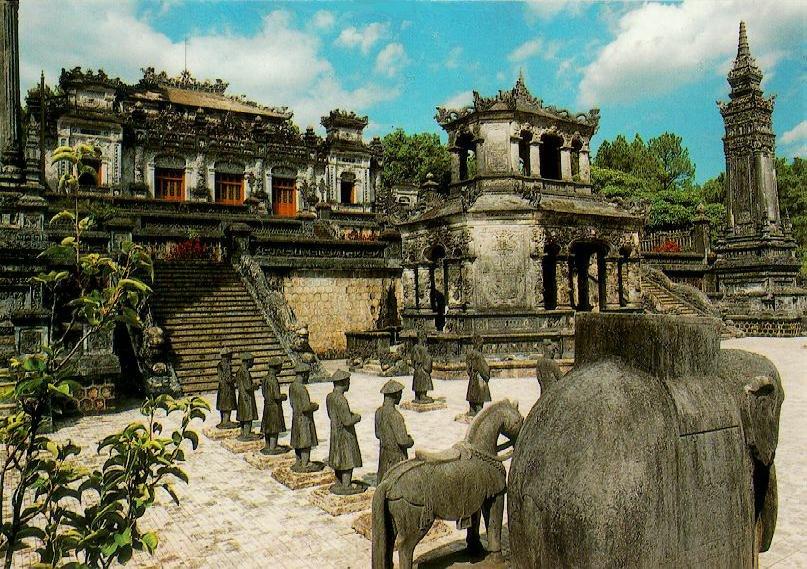 Lăng Khải Định
Kết luận
Cố đô Huế nổi tiếng với các kiến trúc, cung đình, thành quách, lăng tẩm của các vua chúa. Ngày 11/12/1993 UNESCO công nhận Huế là Di sản Văn hoá thế giới. Huế trở thành tài sản vô giá của nhân dân ta, của nhân loại.
Cè ®« HuÕ næi tiÕng víi gì?
Kinh thành Huế có bao nhiêu cửa chính
A. 7
B. 8
C. 9
D. 10
Cửa chính vào Hoàng thành gọi là:
A. Cửa Chánh Đông
C. Cửa Chánh Tây
D. Cửa Ngọ Môn
B. Cửa Chánh Nam
Nơi chôn và thờ các vua đã mất gọi là:
A. Đình
B. Chùa
D. Miếu
C. Lăng tẩm
Huế được công nhận là Di sản Văn hóa thế giới vào năm nào?
A. 1992
B. 1993
C. 1994
D. 1995
Kinh thành Huế là một quần thể các công trình kiến trúc và nghệ thuật  như thế nào?
Bài học:
Kinh thành Huế là một quần thể các công trình kiến trúc và nghệ thuật tuyệt đẹp.
	Đây là một di sản văn hoá chứng tỏ sự tài hoa và sáng tạo của nhân dân ta.
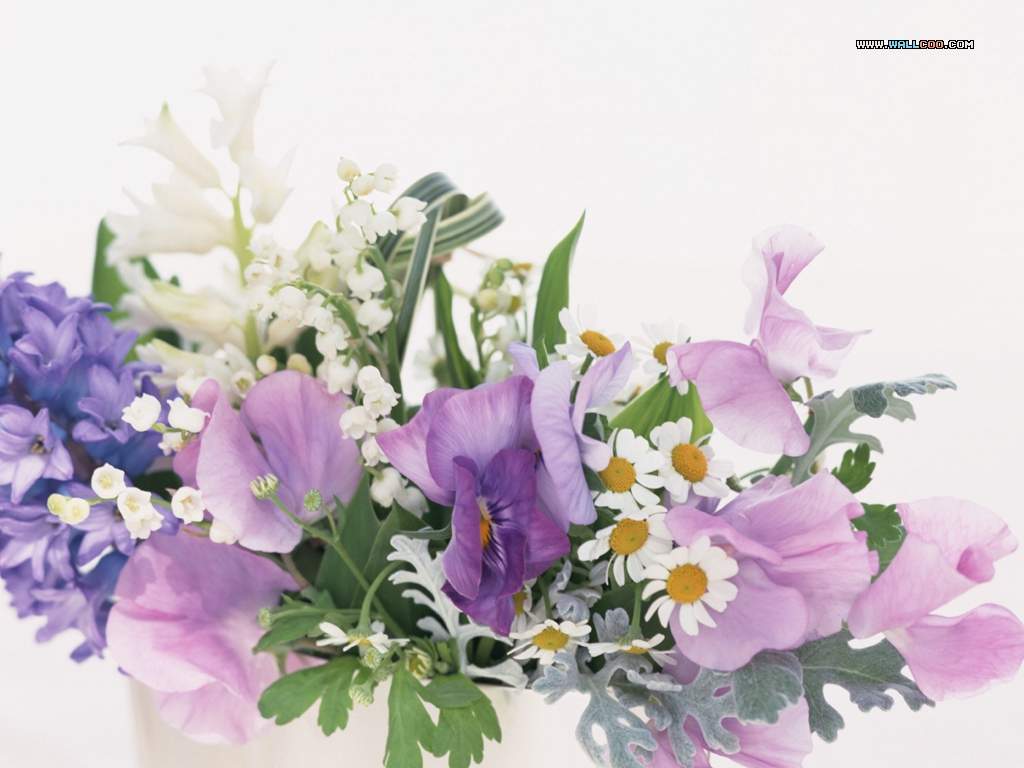 Chúc các em học tốt !
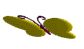 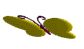 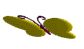 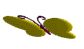 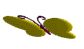 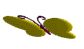 43